Wimbledon School of English     Juniors                                  Indirizzo Inghilterra
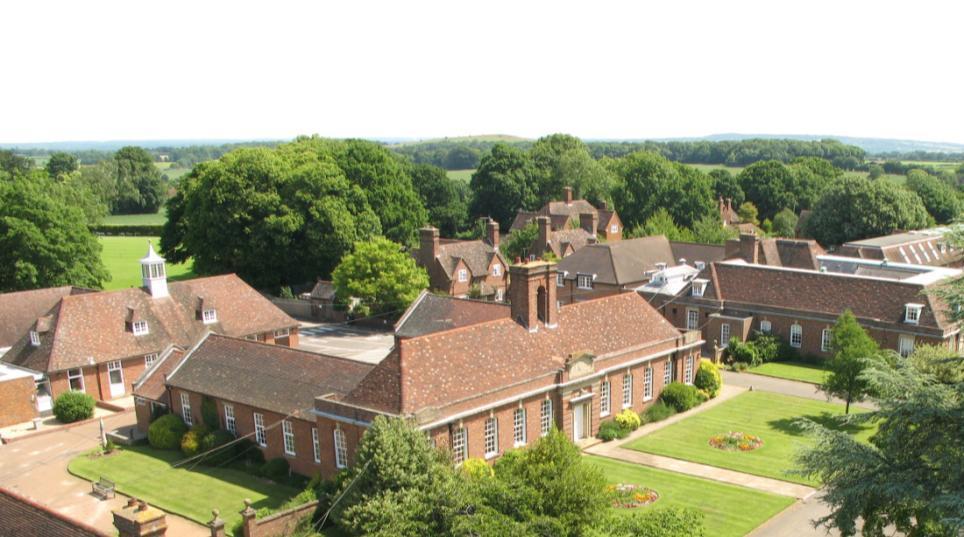 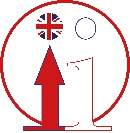 What Makes WSE Juniors Special?
Wide range of Specialist Skills  Workshops
LWC: Outstanding sports and leisure activities
Challenging Young Leaders programmes
The WSE junior programme is more than just General English
Safe, self-contained campus or host families near school
Beautiful locations In Wimbledon or Hampshire
Amazing excursions
Make friends with people from all over the world
Location
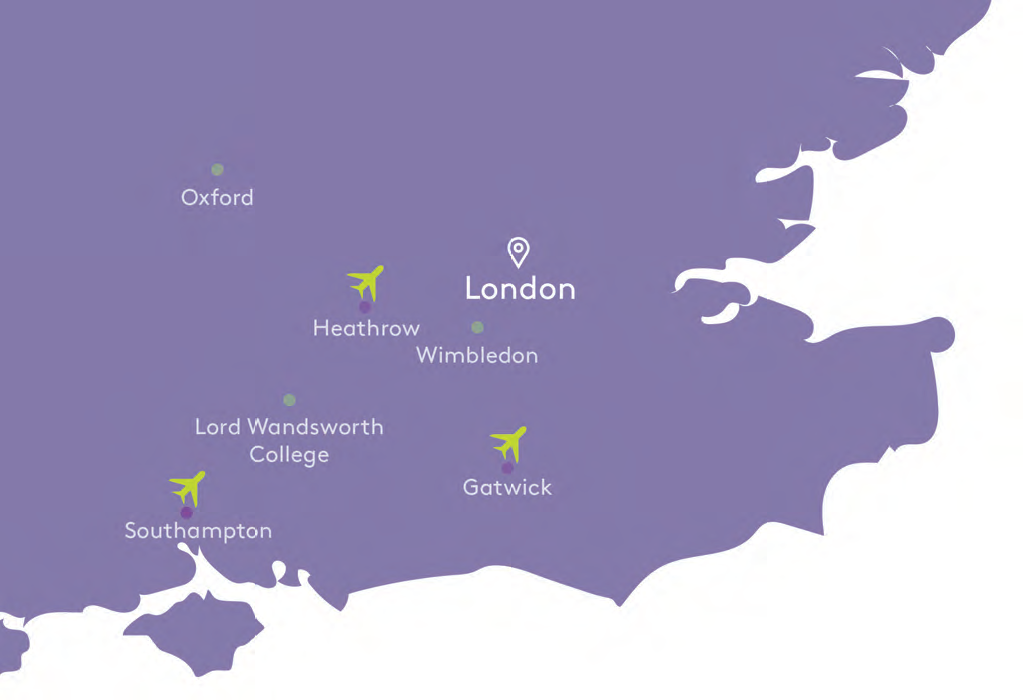 Lord Wandsworth College is located in Hampshire, 1 hour from Wimbledon
Perfectly located for exploring London 
and the South of England
2019 Nationality Mix
32 Different Nationalities
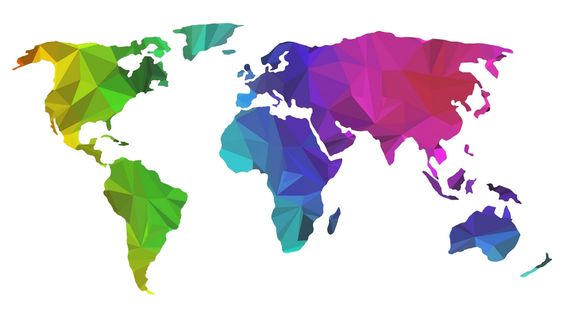 Italy (23%)	 
France (13%)
Spain  (11%)
Russia (10%)
Poland (9%)
Slovakia (5%)
Germany (4%)
Serbia (4%)
Lao PDR (3%)
Turkey (2%)
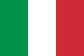 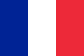 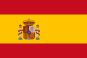 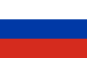 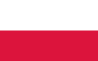 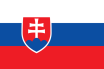 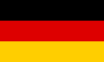 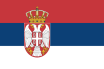 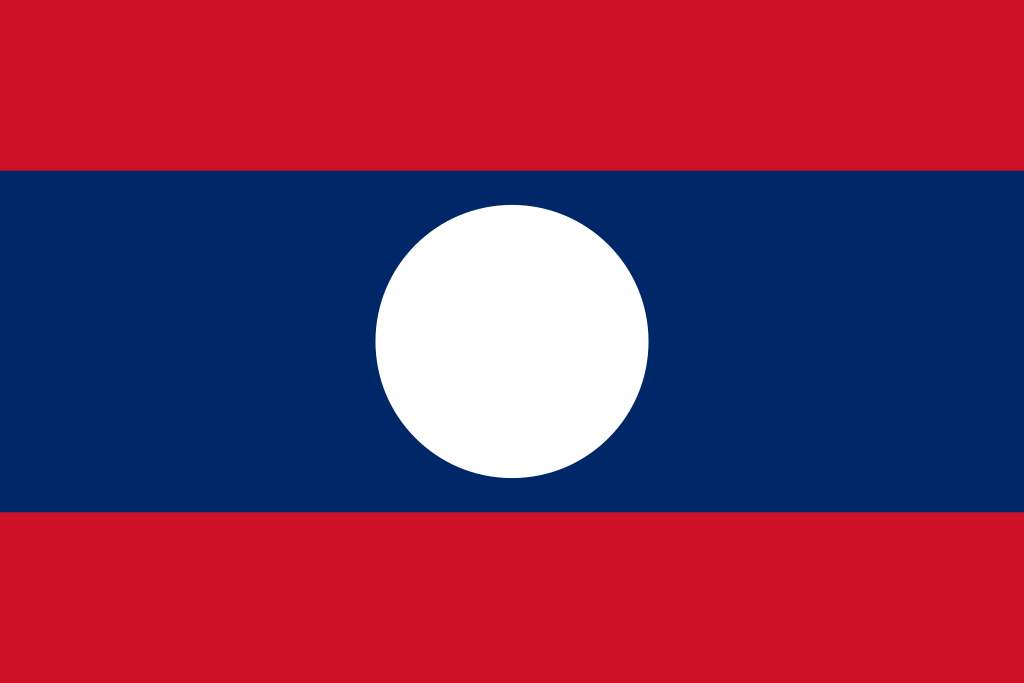 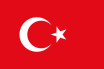 Number of Students - 229
WSE Juniors at Lord Wandsworth College
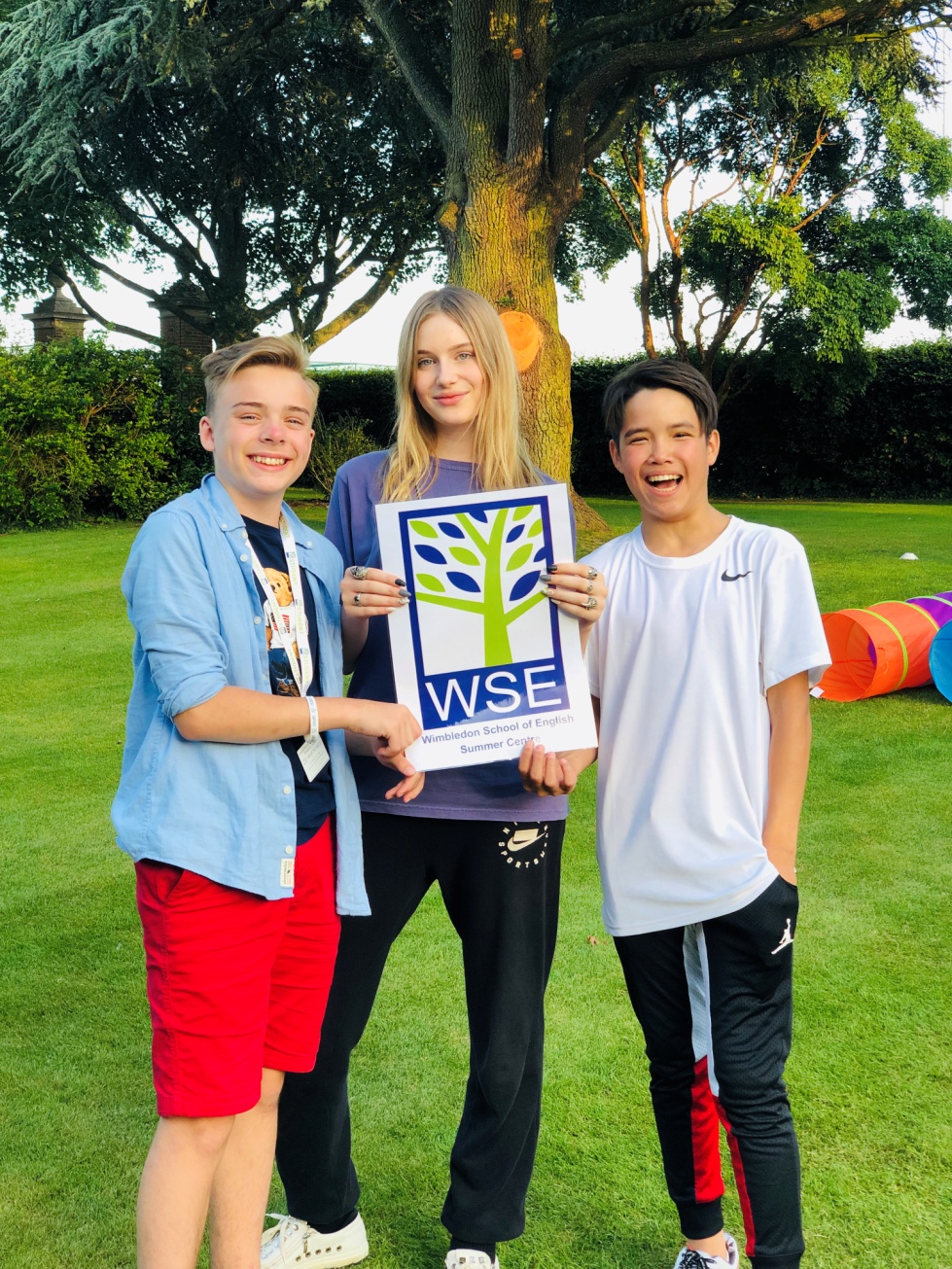 Key Facts
Age: 10-13 and 14-17
Location: Lord Wandsworth College, Hampshire
Dates: 11th July – 14th August 2021
Accommodation: Boarding houses
Arrival: Sunday
Departure: Saturday 
Capacity: 180 students 
Tuition: 18 hours  
Excursions: 2-3 per weekOptional Sports Academies: Tennis coaching, horse riding
WSE Juniors in Wimbledon
Key Facts
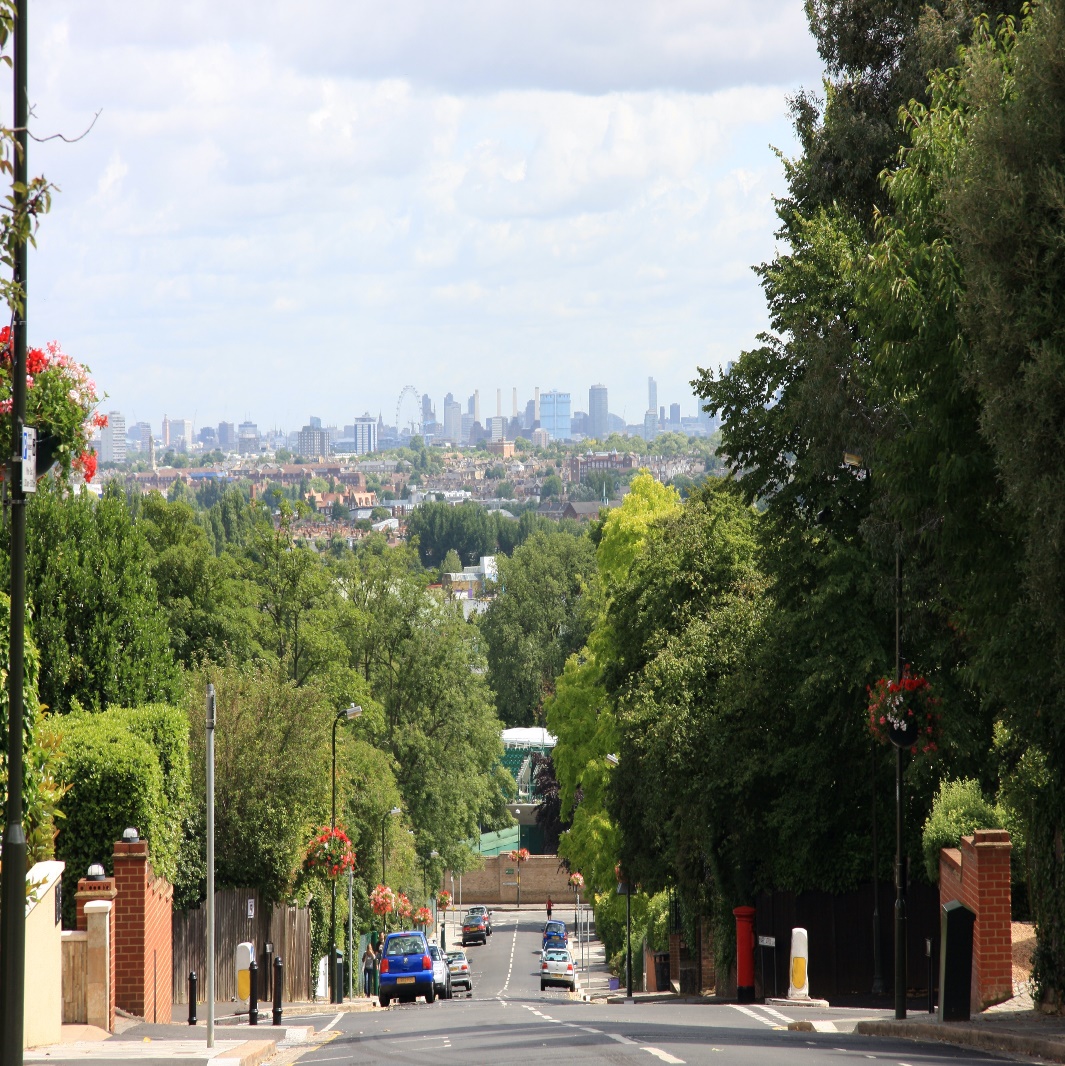 Age: 12-17
Location: Wimbledon School of English, London
Dates: 20th June – 21st August 2021
Course Length: Minimum 1 week
Accommodation: Homestay or own accom
Arrival & Departure: Sunday
Course Start Day: Monday
Capacity: 100 students 
Tuition: 15 hours  
Excursions: 4 Central London excursions, one evening out and 1 full-day excursion every week
Optional Sports Academies: Tennis
Courses
General English  + Specialist Skills Workshops 


Or 


Young Leaders (age 14+) + Specialist Skills Workshops
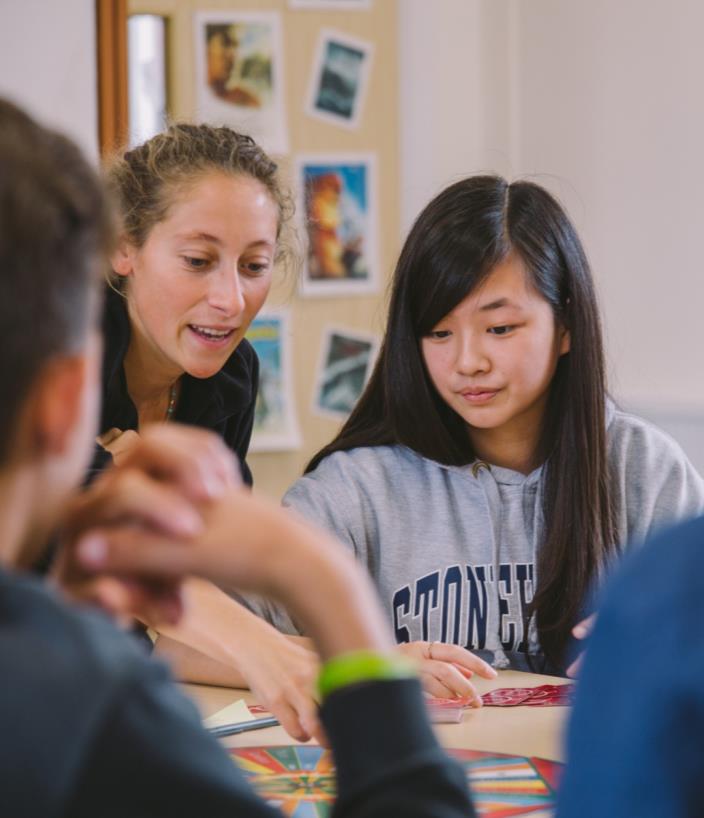 Courses
Specialist Skills Workshops 

English for Gamers – NEW (LWC only)
Football Academy – NEW (LWC only)
University Preparation 
British Youth Culture (LWC only)
Debating, Presentations & Public Speaking 
Film Making and Social Media 
Junior Journalist
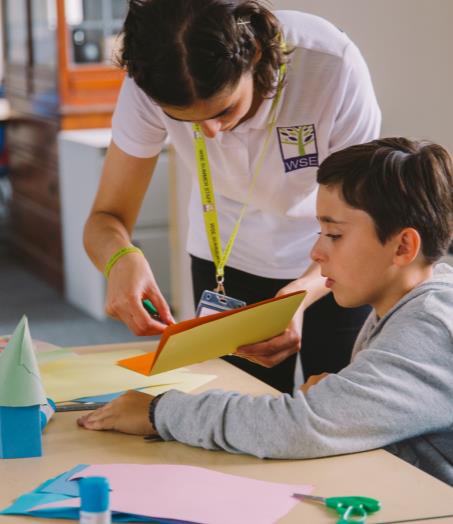 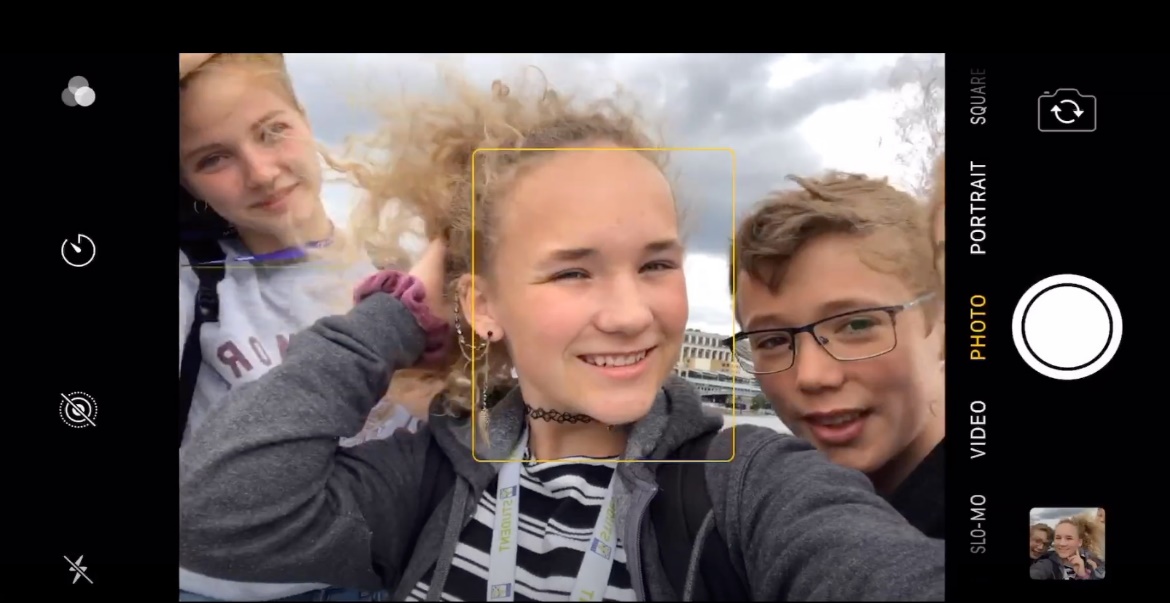 Juniors in Wimbledon Timetable
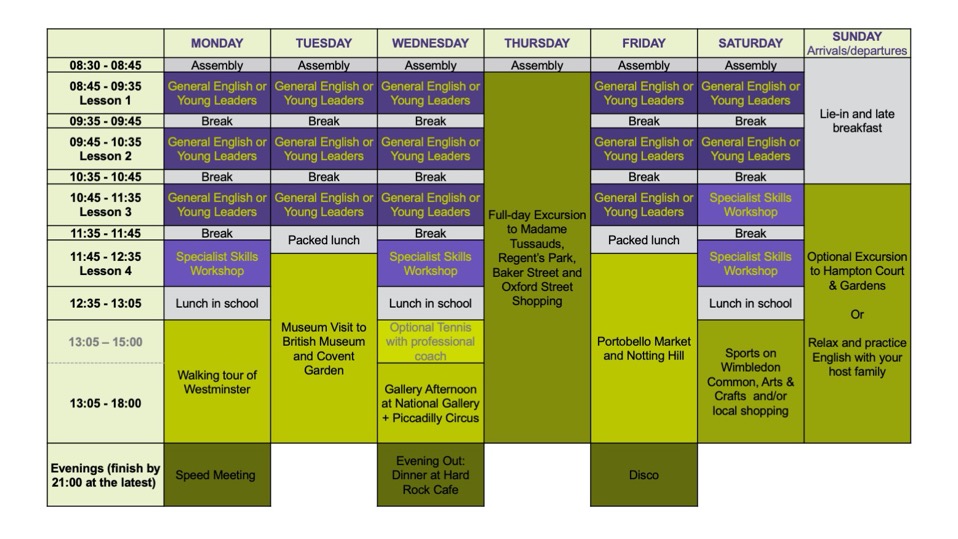 Lord Wandsworth College Timetable
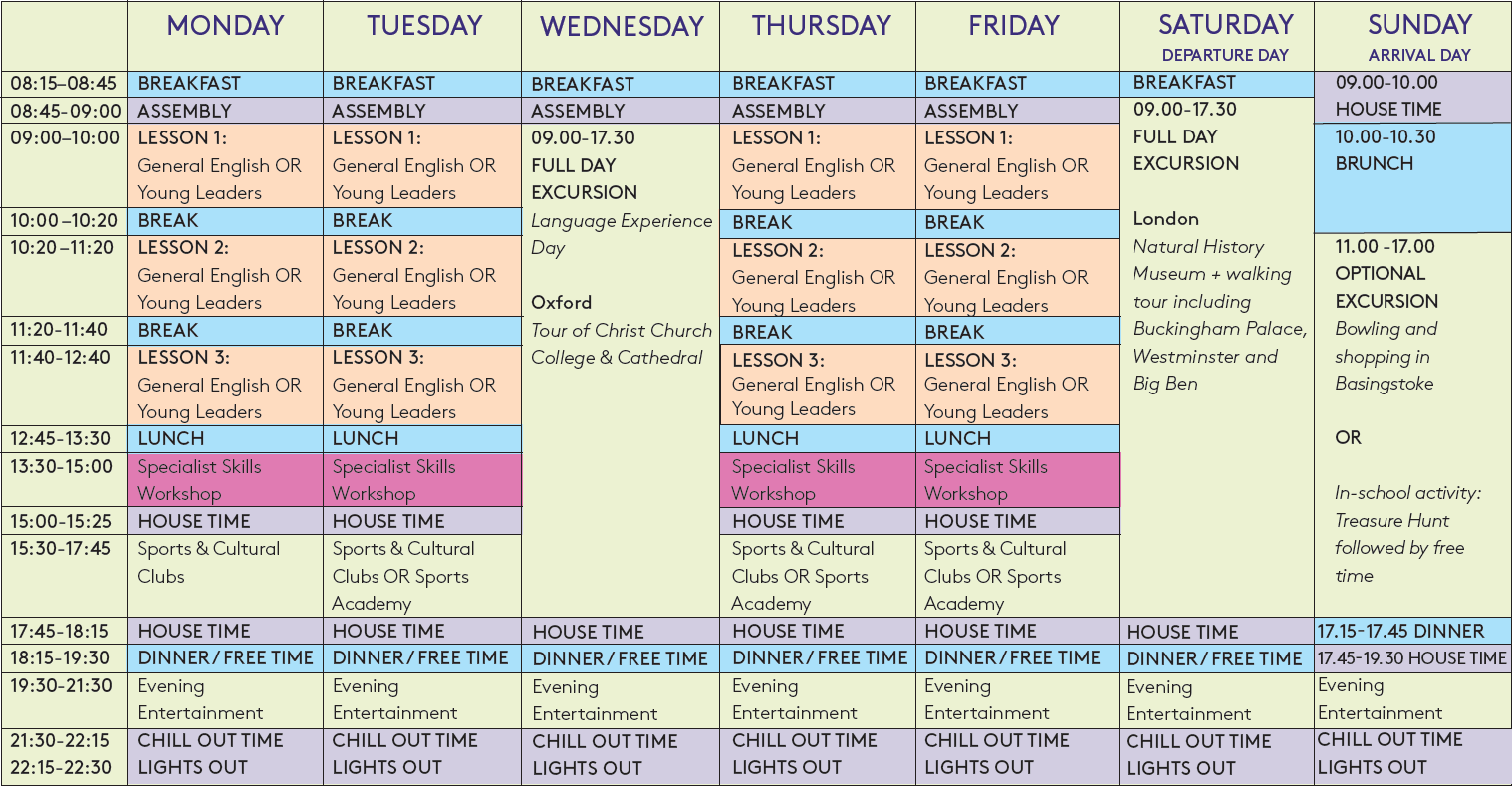 Lord Wandsworth College
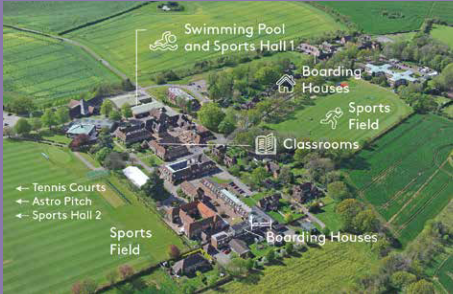 LWC Boarding Houses
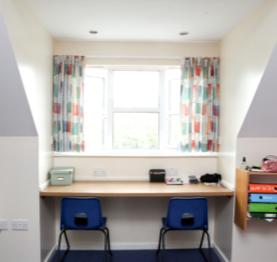 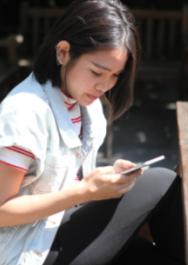 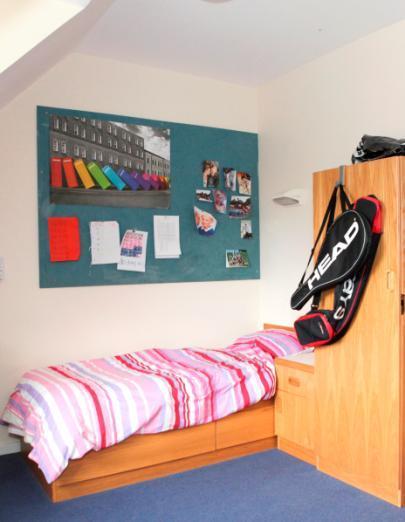 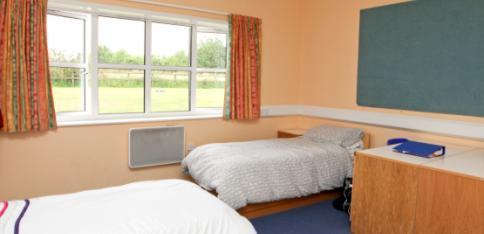 LWC Activity Programme
Sports
Football

Tennis

Basketball

Volleyball

Swimming

Badminton 

Tag rugby

Rounders 

Table Tennis

Dance & Fitness
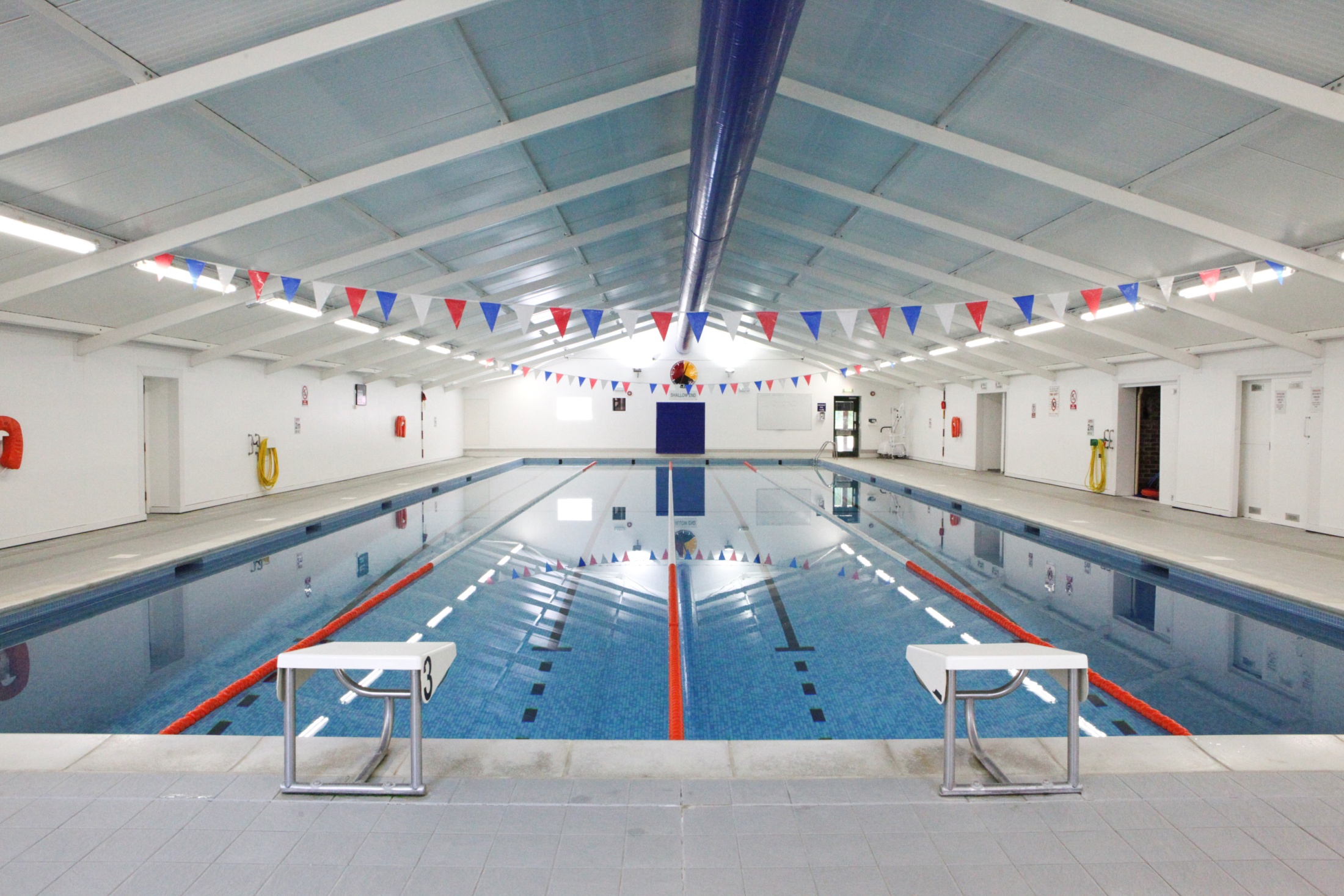 LWC Activity Programme
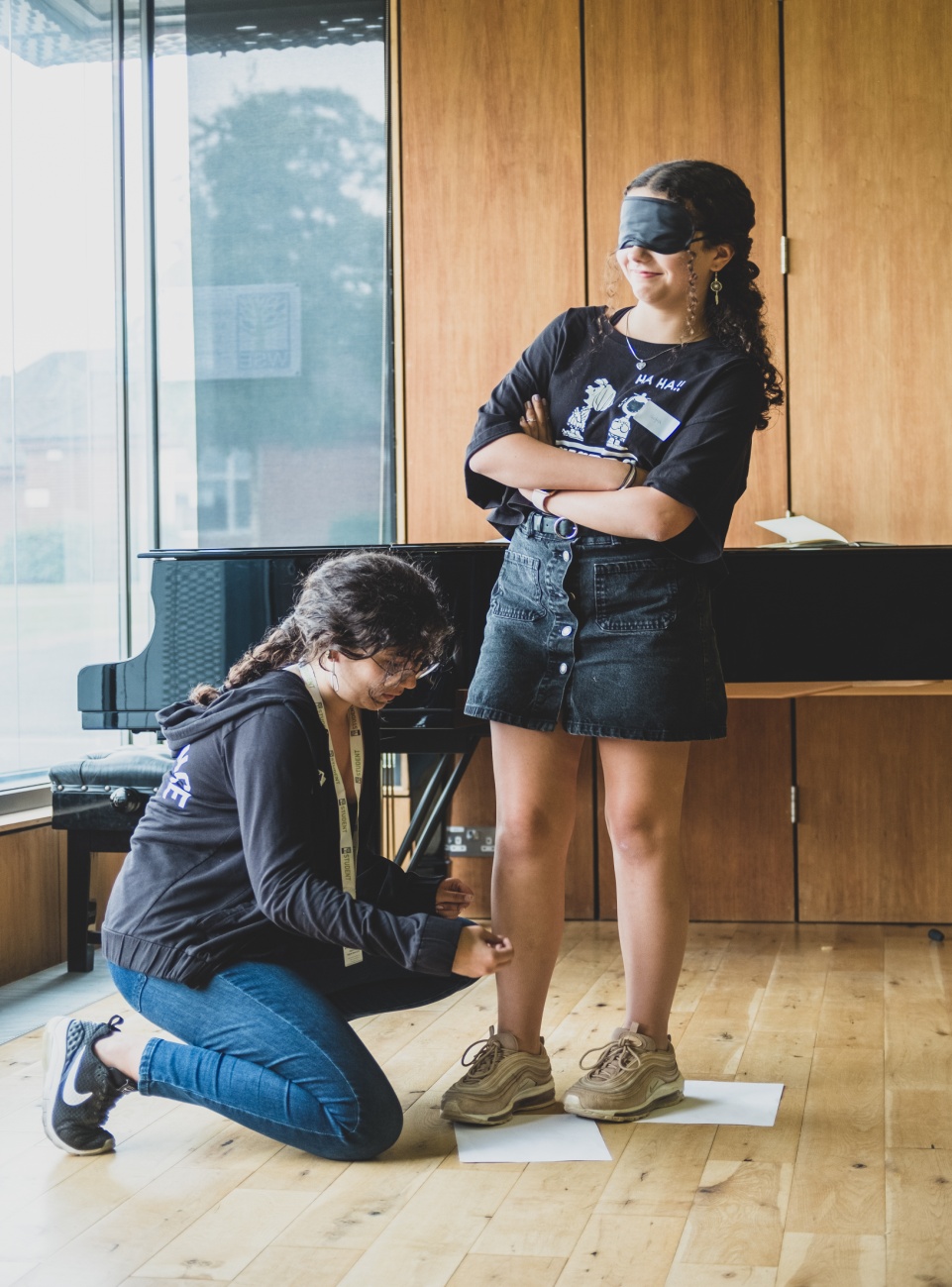 Non-sporting Activities
Arts and Crafts - Mask Decorating, Henna Tattoos, Dream Catcher Making, Painting to Music & more.Nature Discovery – explore the beautiful campus and learn some survival skills WSE Junior Choir – raise your voice  & practise your English through song Drama Workshop – have fun acting out short drama sketchesCookery Club – Make and then eat goodies such as fridge cakes & thumb-print cookies
Board Games Club – sharpen your brain by playing Chess, Backgammon etc
Optional Sports Academies
Sports Academies
Students also have the opportunity to focus on just one sport by selecting one of our optional sports academies. There is an additional cost for these activities which are instead of the afternoon group activities.
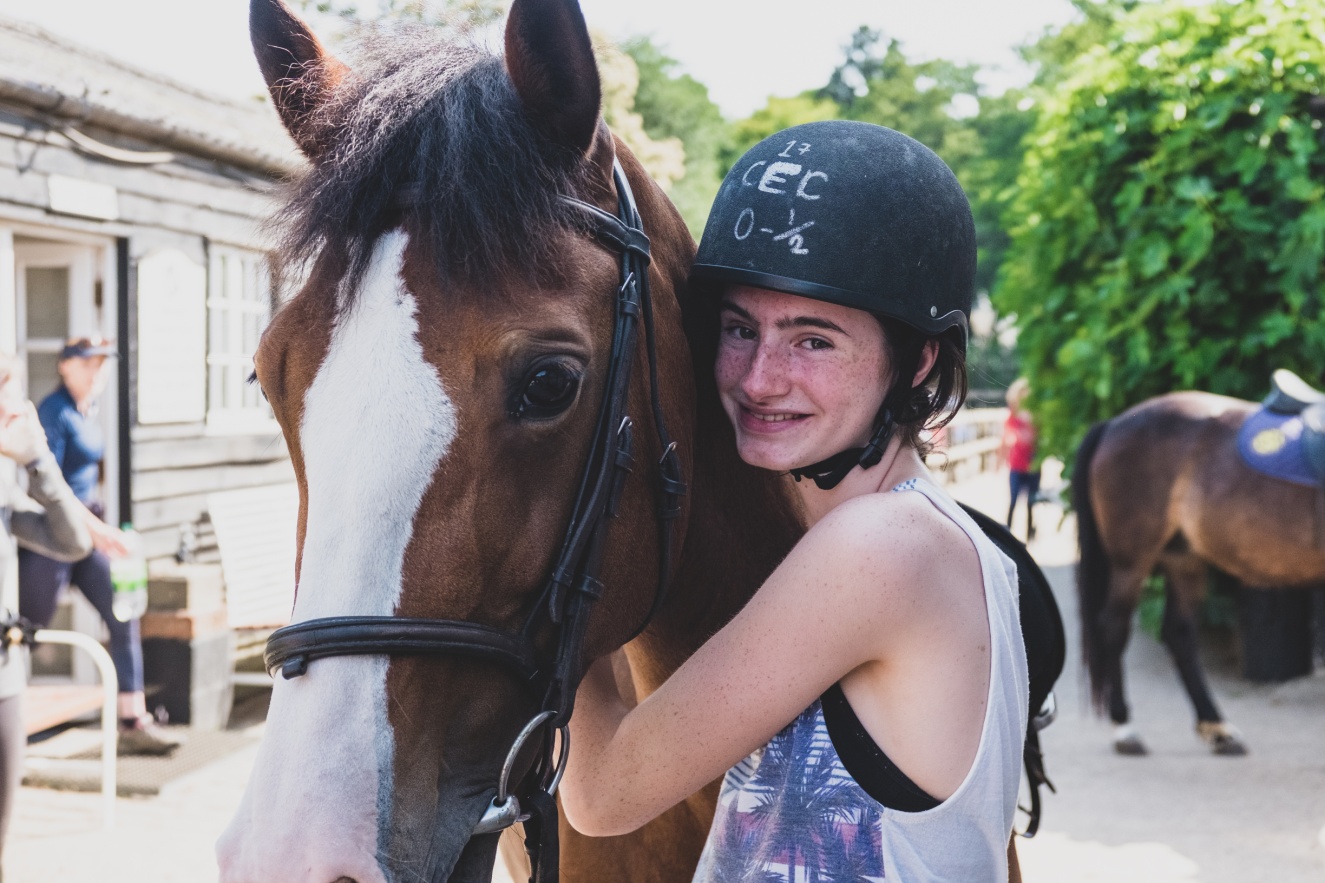 Horse Riding  (LWC only)
Tennis Coaching
Excursions
Have fun while learning about British culture!
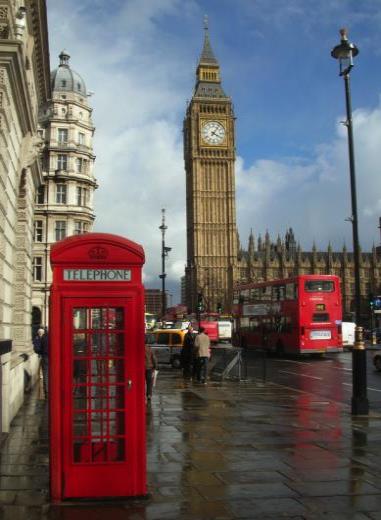 3 excursions per week- Wednesday  09:00 – 17:30 (language experience)
- Saturday 09:00 – 17:30
 Sunday 11:15 – 17:30 (optional, extra charge)
Sample Excursions
London
 Oxford
 Windsor


 Stonehenge and Bath 
Thorpe Park
Harry Potter Studios
Wimbledon School of English Juniors                                                     
Indirizzo Inghilterra – contattarci per preventive e prenotazioni
070 7265121 – info@indirizzoinghilterra.it
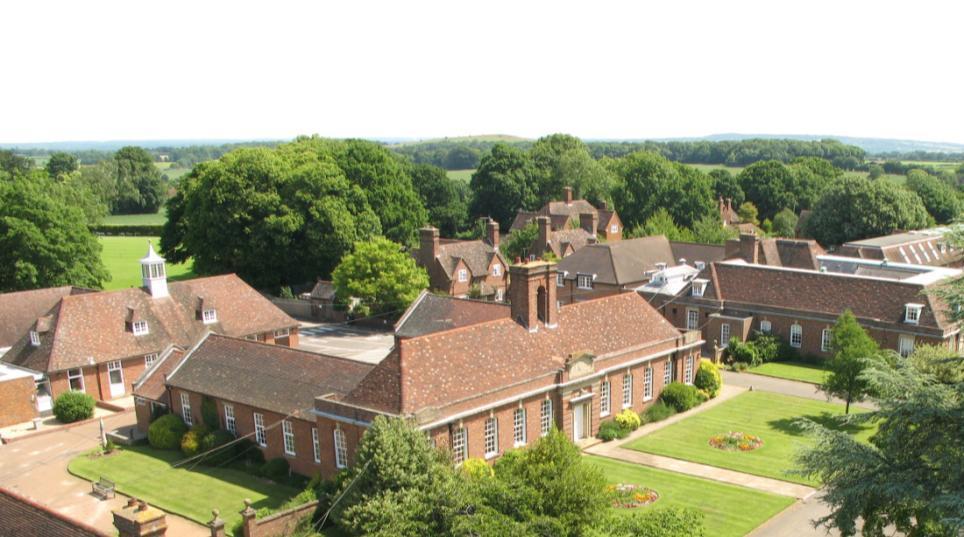 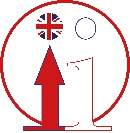 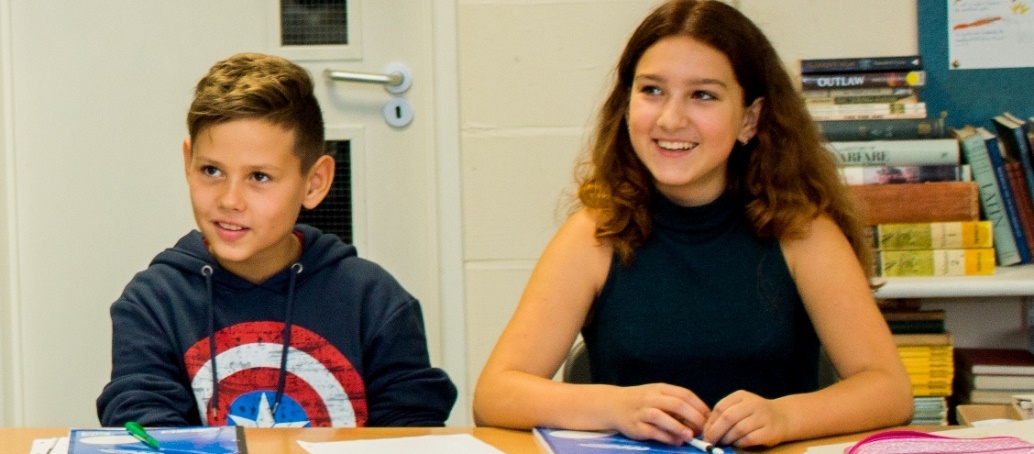